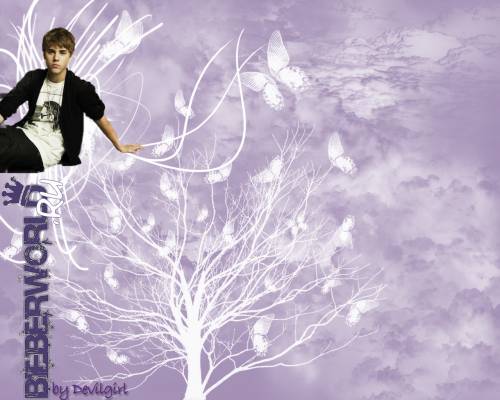 МБОУ «Средняя общеобразовательная школа№6 г.Канаш Чувашская республика
Justin Bieber
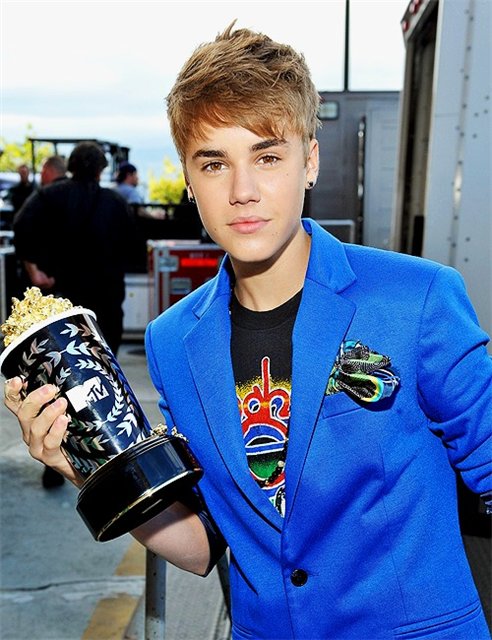 Подготовили:1. Испирян Теймине2. Испирян Кристина3.  Матвеева Милана4.  Маркелов Никита5.  Шемекеева НинаУчитель английского языка: Дубинина Лариса Витальевна
2012г.
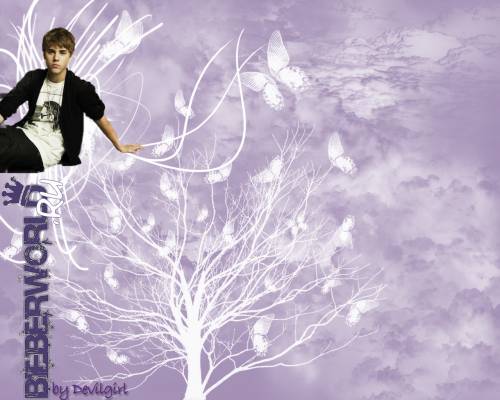 Biography
Justin Bieber was born on March 1, 1994. He was born in the city Stratford in the Canadian province of Ontario. His mother, Pattie Mellette met Jeremy Bieber at the very young age of 18 and gave birth to Justin.
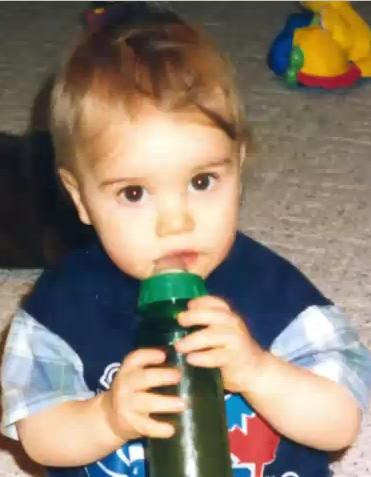 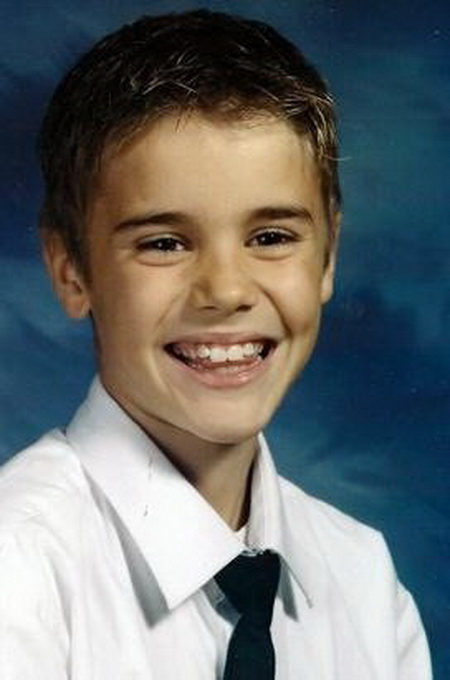 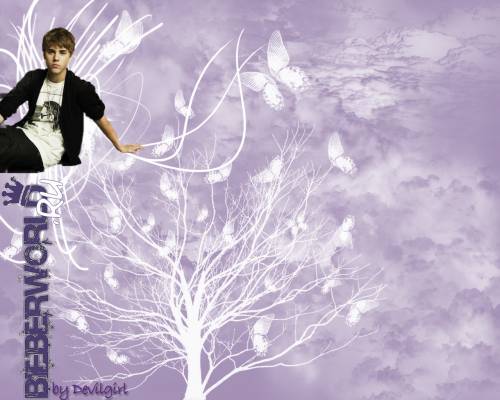 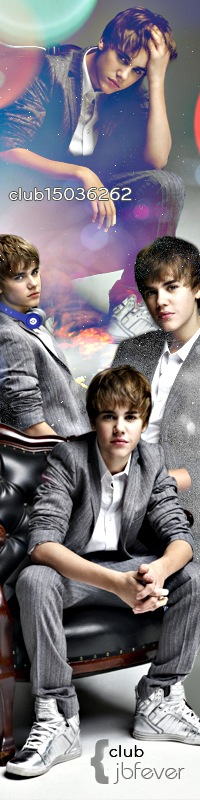 glory
Justin's mother bought him a drum set at the age of 4, and then he quickly progressed in learning to play the piano at age 7 and the guitar at age 10. When Justin went to the middle school, he learned to play the trumpet.It was no secret that Justin had an aptitude for playing musical instruments, but Justin amazed everyone with his singing voice at his hometown singing contest called the Stratford Star. Justin Bieber's proud parents posted videos of the singing competition on YouTube where the video became a viral hit. It was so much of a hit that music industry executives, including the former child hip hop singer phenomena. Usher signed a lucrative record contract with Justin Bieber .
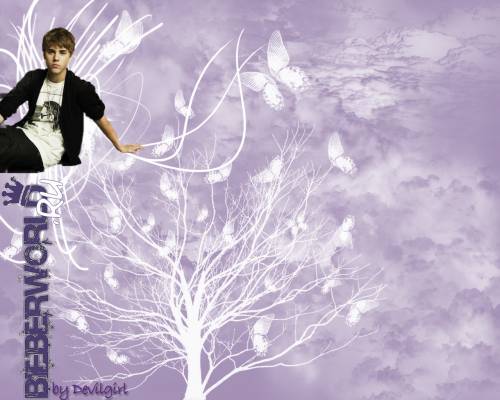 The career of the teenager
When the boy was 13 he helped the mother to pay accounts. The Us Magazine published the unknown boy Biber's pictures, on them he tried to earn money by the talent at a cinema. As it is known from the biography and the film about the  life of the star boy, he was not always a star. The Canadian teenager had to help his mother who brought her children up without the father. Biber played the guitar and sang at an entrance of a cinema.Justin told that his earnings at a cinema were 3000 dollars that is certainly incomparable with its today's income. So the career of the well-known teenager began.
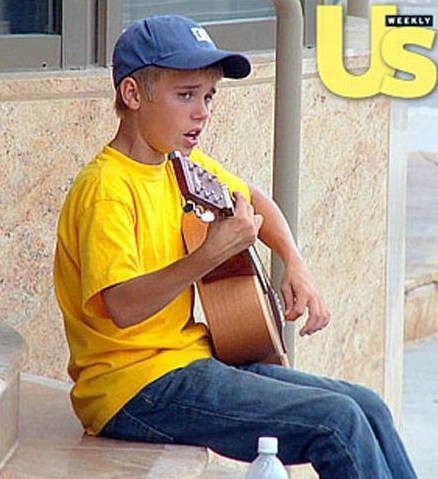 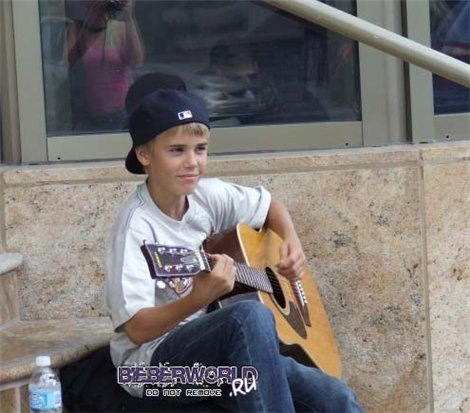 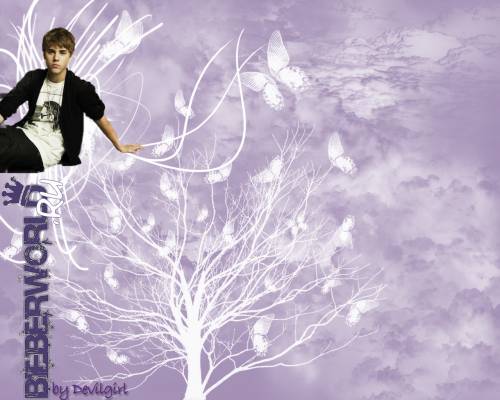 Hobby
Justin is an actor and a singer. Bieber is also a self-taught musician who plays the drums, guitar, piano and trumpet. In addition to the music Justin is fond of sports. They are hockey, basketball, football, golf.
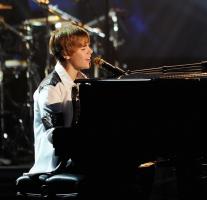 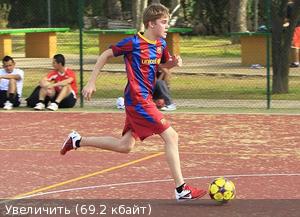 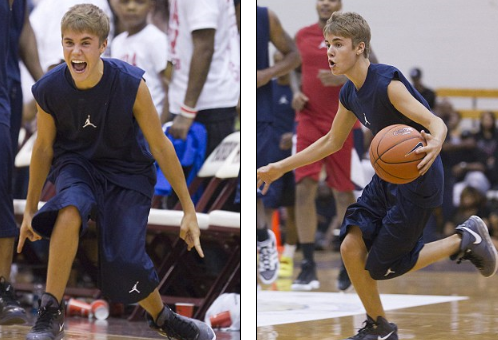 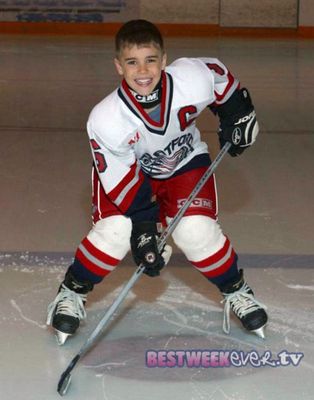 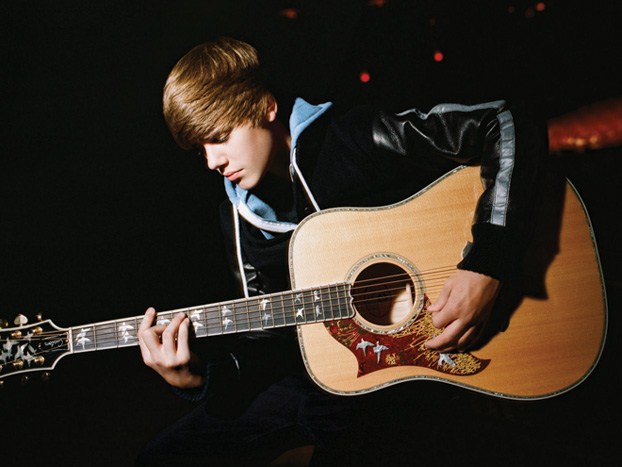 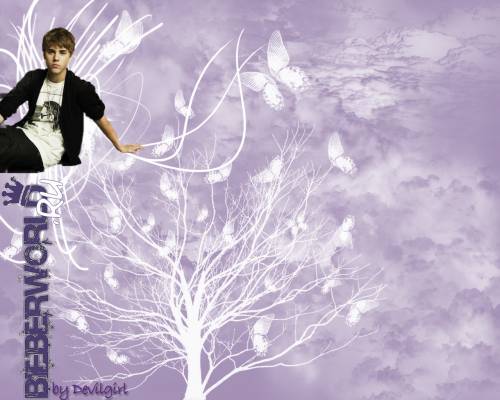 Private life
In 2010 Justin met the actress and singer Selena Gomez. They spend a lot of time together. They try to give to each other the days off. They love each other, respect interests of each other, like to make pleasant gifts, to surprise each other. They are a good pair.
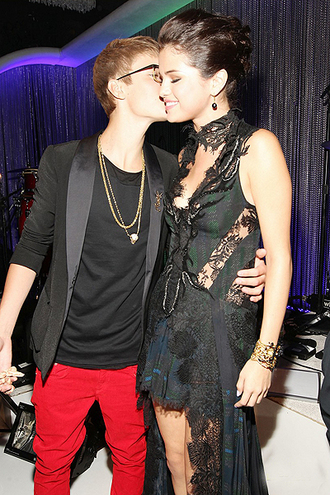 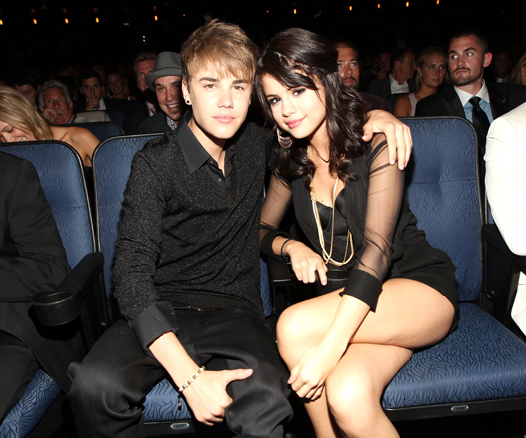 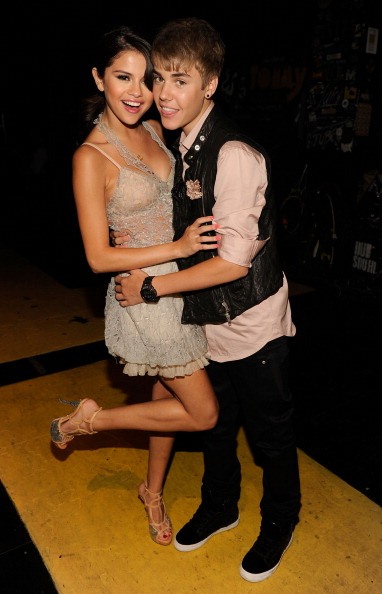 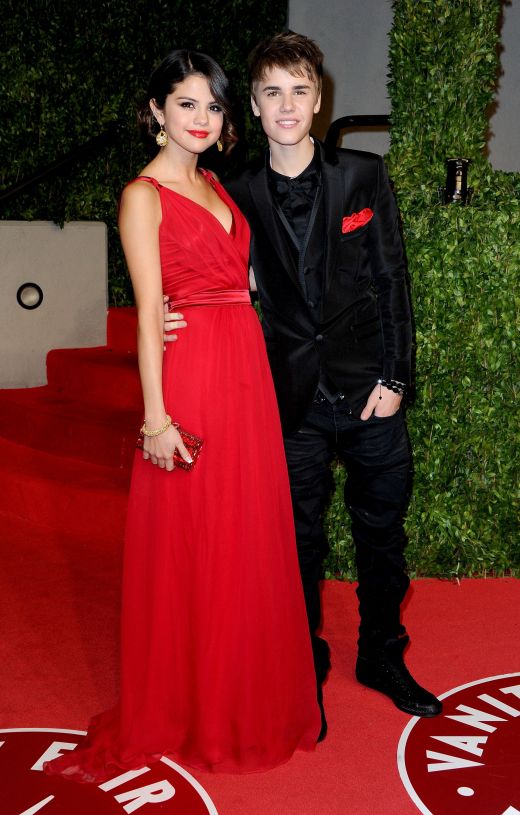 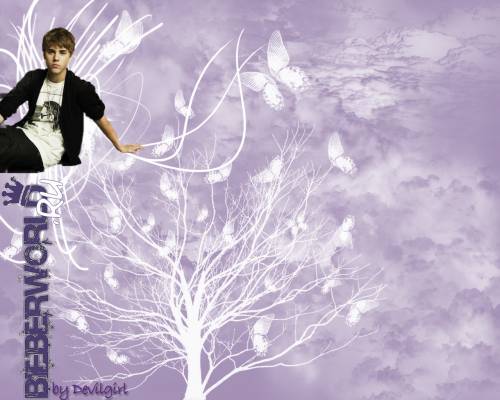 Friends
For Justin friends have great value. He appreciates them very much, respects, and will never betray. Justin has many friends from celebrities. They are Jaden Smith, Kim Karadashian, Taylor Swift, Mayli Cyrus, Selena Gomez and others.
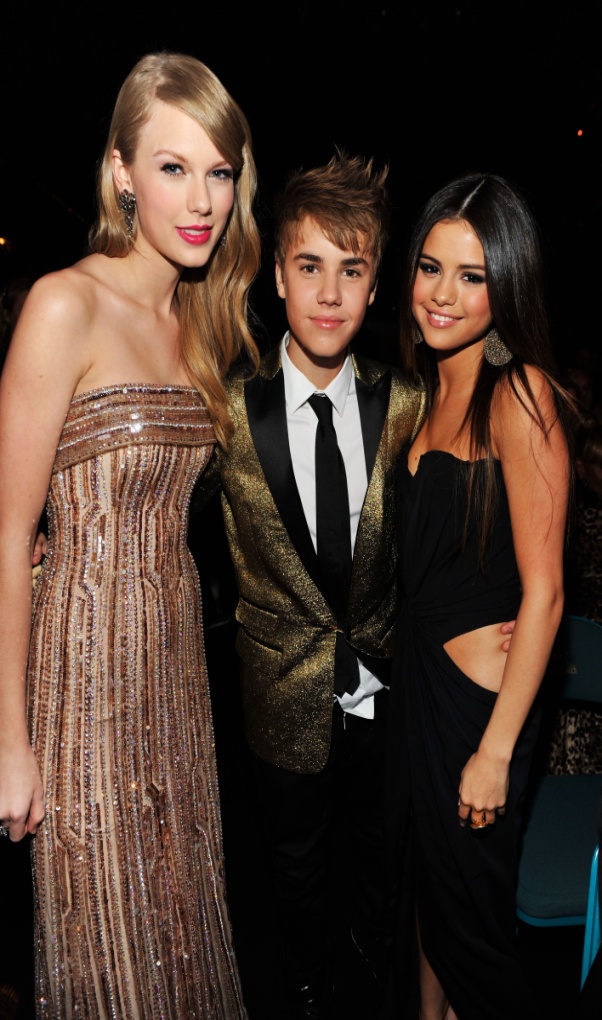 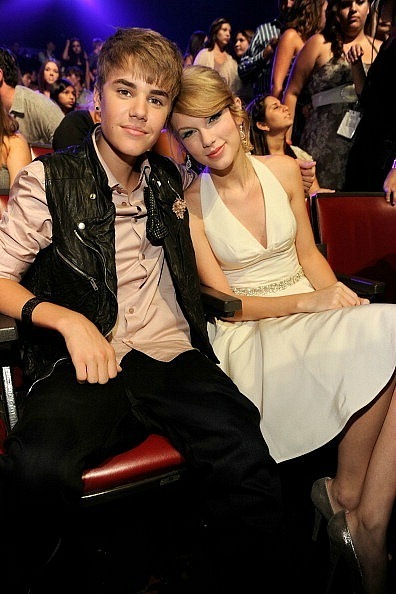 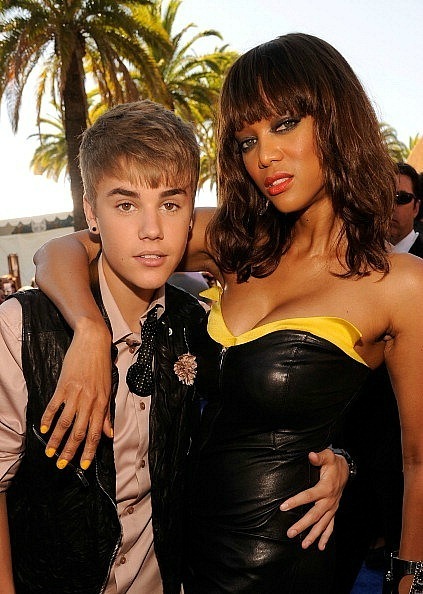 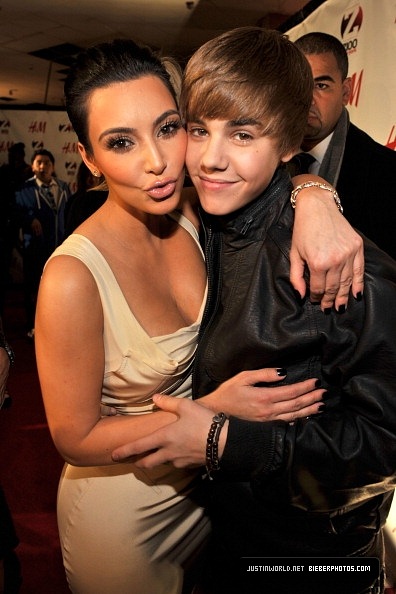 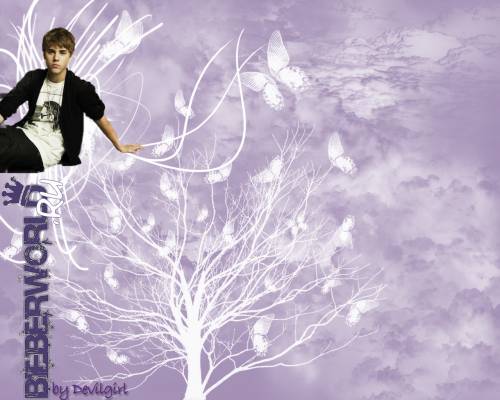 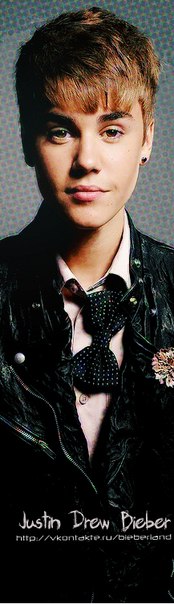 awards
2010 American Music AwardsActor of the year 1Actor the year 2 the Best Pop/Rock performerThe best debutFavourite Rock album2010 BET AwardsThe best new actor2010 Juno AwardsAlbum of the YearPop Album of the Year New actor of year2010 Meus Prêmios Nick Awards The best world artist2010 MTV Brazil Music Awards The best world artist 2010 MTV Europe Music AwardsThe best new performerThe best boy 2010 MTV Video Music AwardsThe best new actor
2011 Brit AwardsThe best debut2011 awards "Grammy"The best new actorThe best vocal Album2011 Juno AwardsThe best album The best artist The best actor International Album of  theYear2011 Kids Choice Awardsthe Favourite singerthe Favourite songs ("Baby") 2011 BillboardNew actor Social actor Photocopy actorDigital artist of Media The best albumStreaming (video) Favourite of the crowd 2011 CMT The best video of the year2011 MTV Music Awards The best video of the year2011 MTV Video AwardsThe best man's video
2010 Much Music Video AwardsNew ArtistCanadian videoThe international videos of the year in Canada2010 Myx Music Awards The best world artist 2010 Teen Choice AwardsMan's performerMan's artistSummer musical starFanatic FansPop album2010 TRL AwardsThe best actor 2010 World Music AwardsThe best singerThe best new actor2010 Young Hollywood Awards The best Beginner of the year
2011 People's Choice AwardsFavourite artistFavourite clips
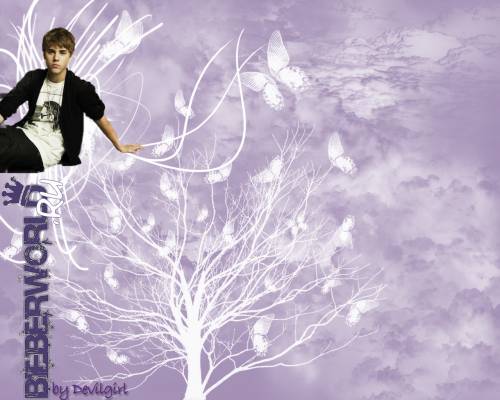 resource
http://ru.wikipedia.org/wiki/%C1%E8%E1%E5%F0,_%C4%E6%E0%F1%F2%E8%EDhttp://www.bieberworld.ru/http://www.bieberworld.ru/photohttp://ilovejustinbieber.ru/biografiya-justina-bibera.htmlhttp://www.justinbiebermusic.com/http://www.myspace.com/justinbieberhttp://www.facebook.com/JustinBieberhttp://lichnosti.net/people_1521-art_2057.html
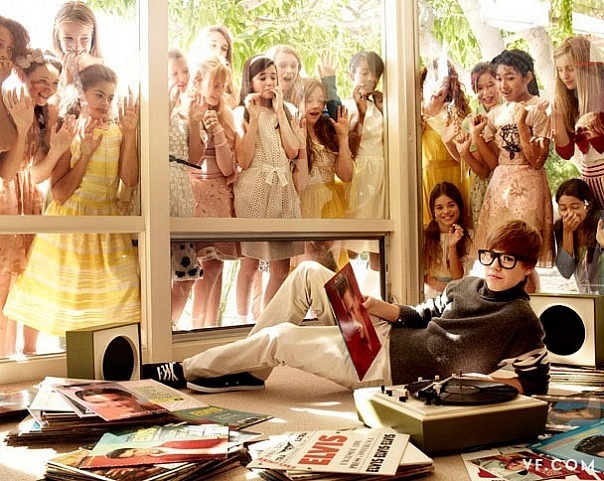 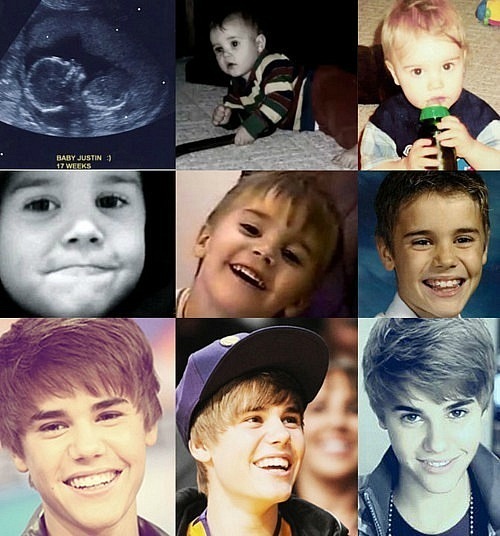 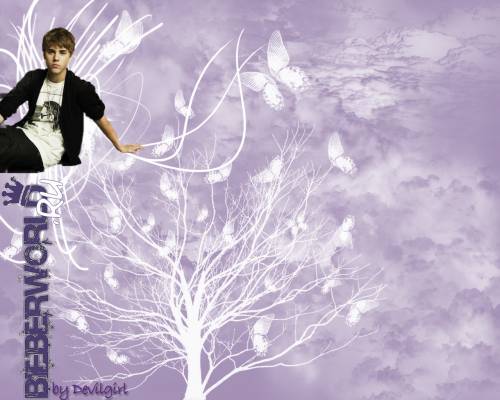 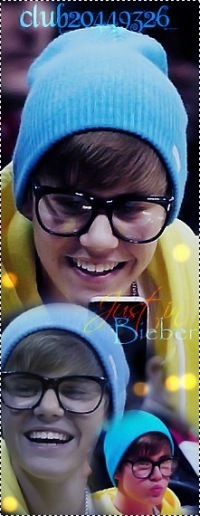 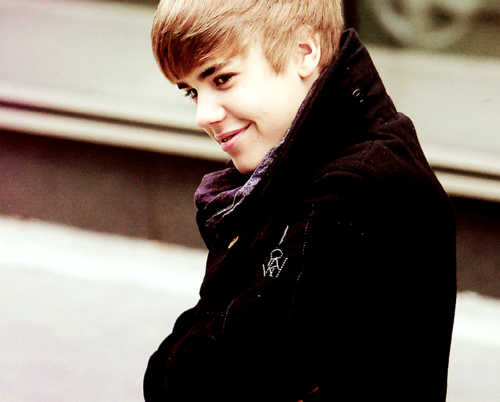 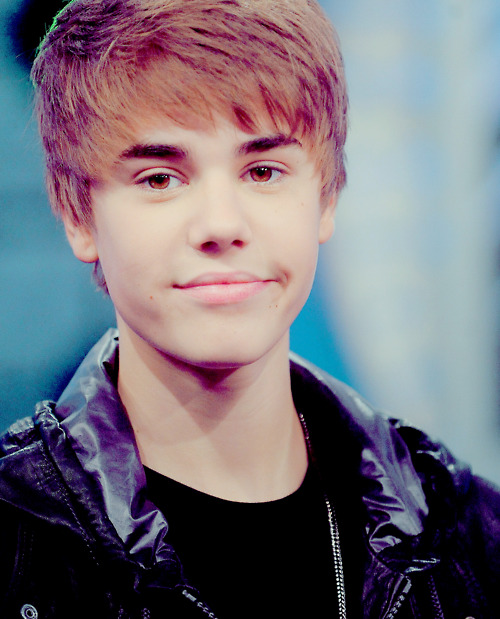 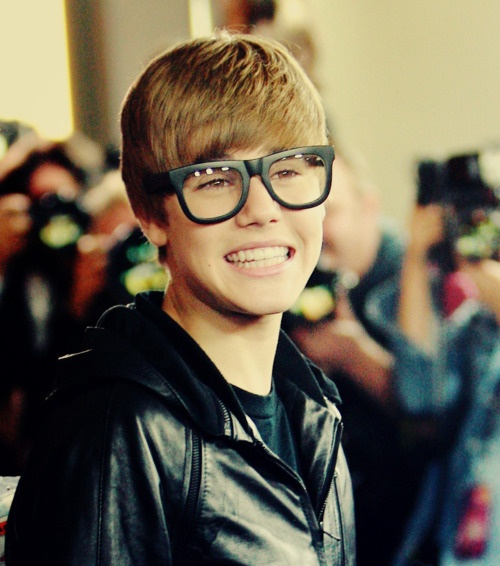 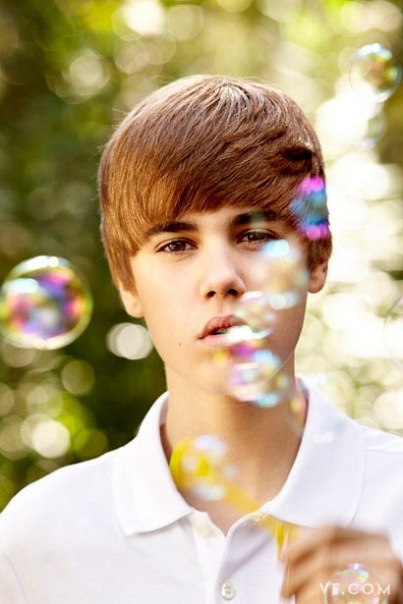 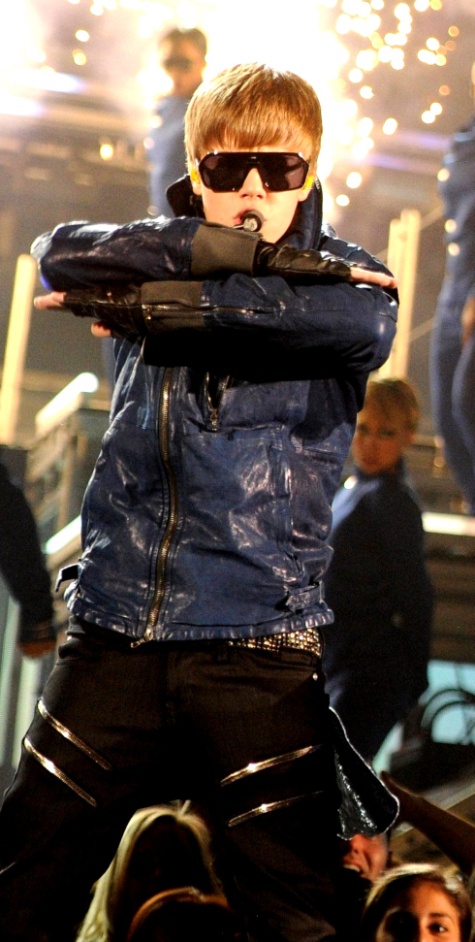 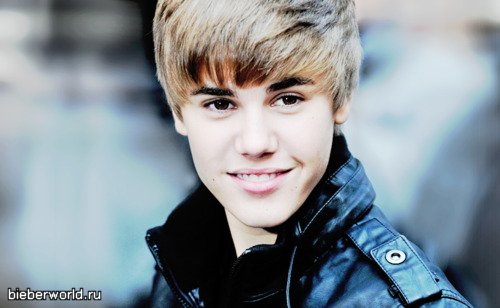 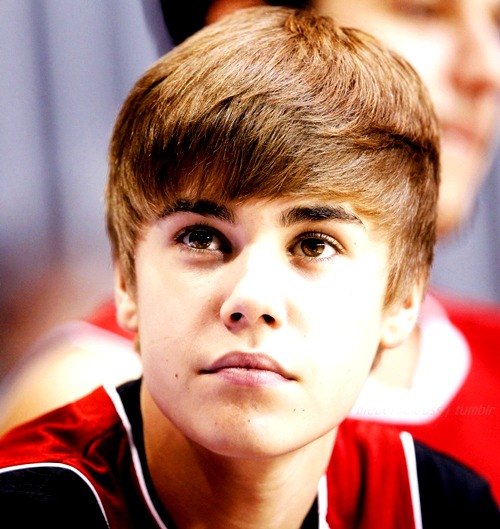 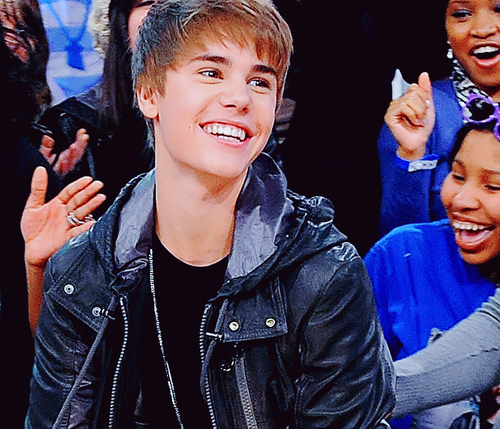 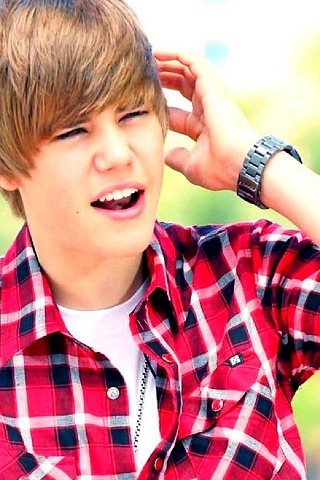 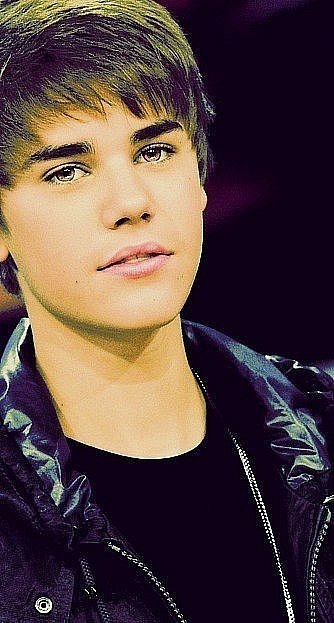 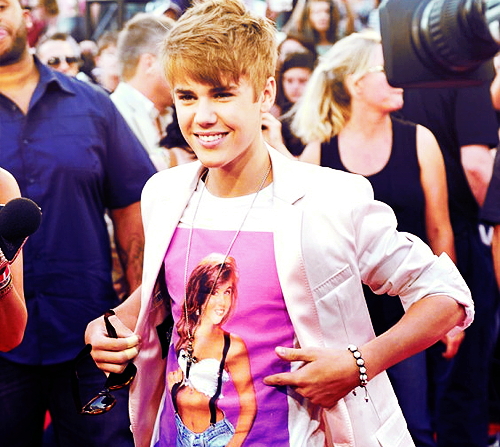 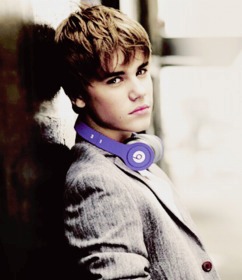 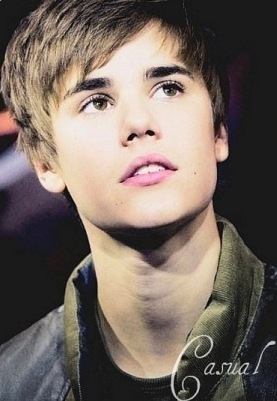 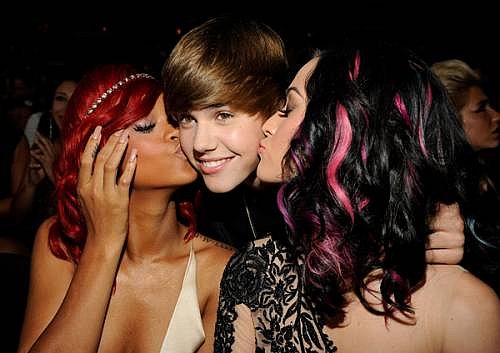 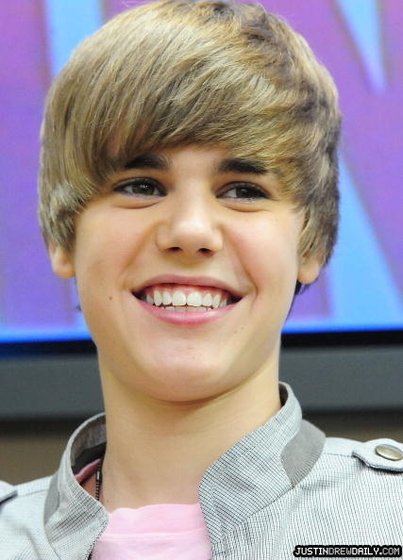 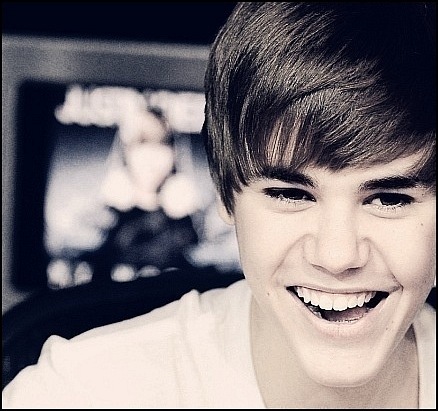 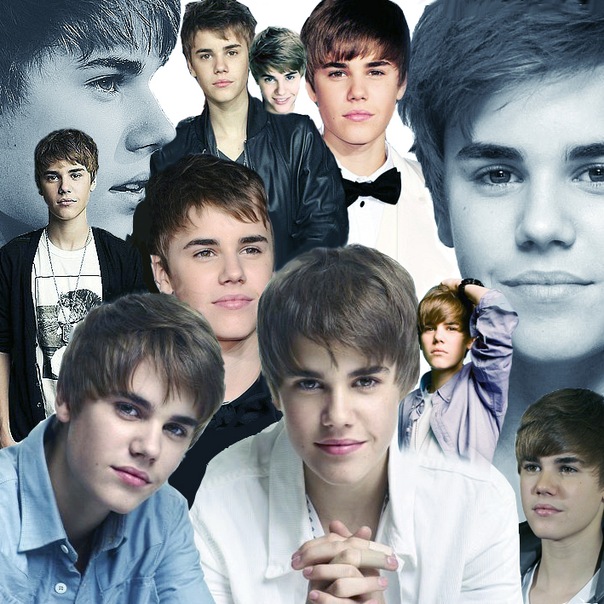 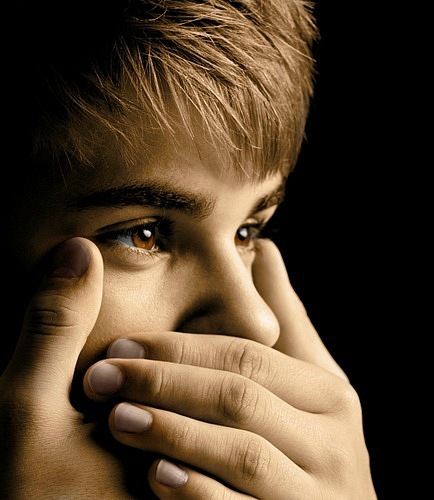 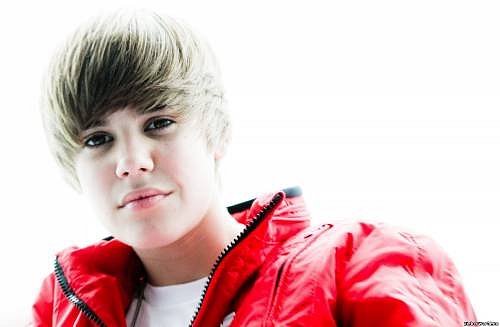 Thank you!!!